Figure 1 Dr Aubrey Leatham.
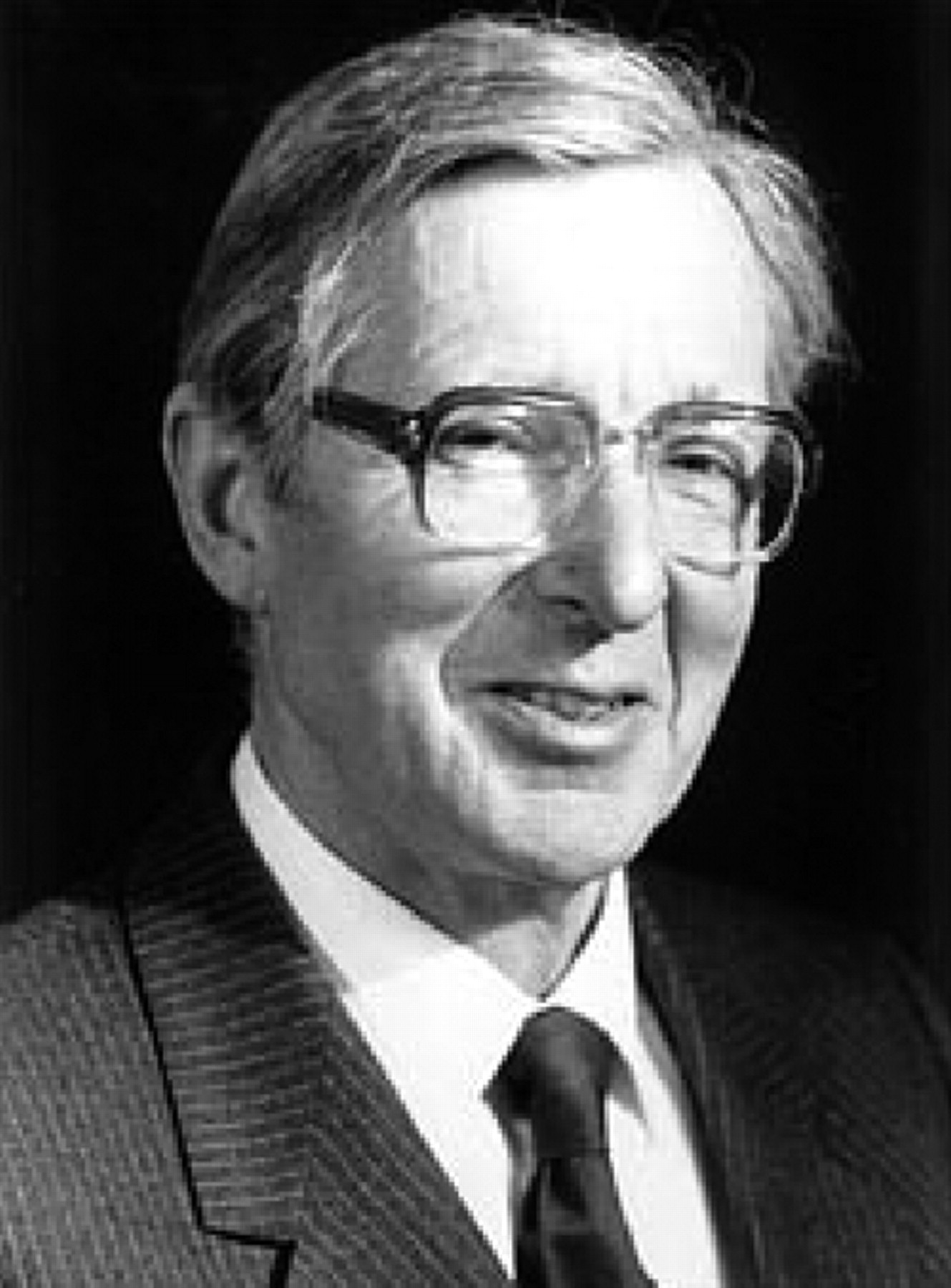 Europace, Volume 12, Issue 10, October 2010, Pages 1356–1359, https://doi.org/10.1093/europace/euq183
The content of this slide may be subject to copyright: please see the slide notes for details.
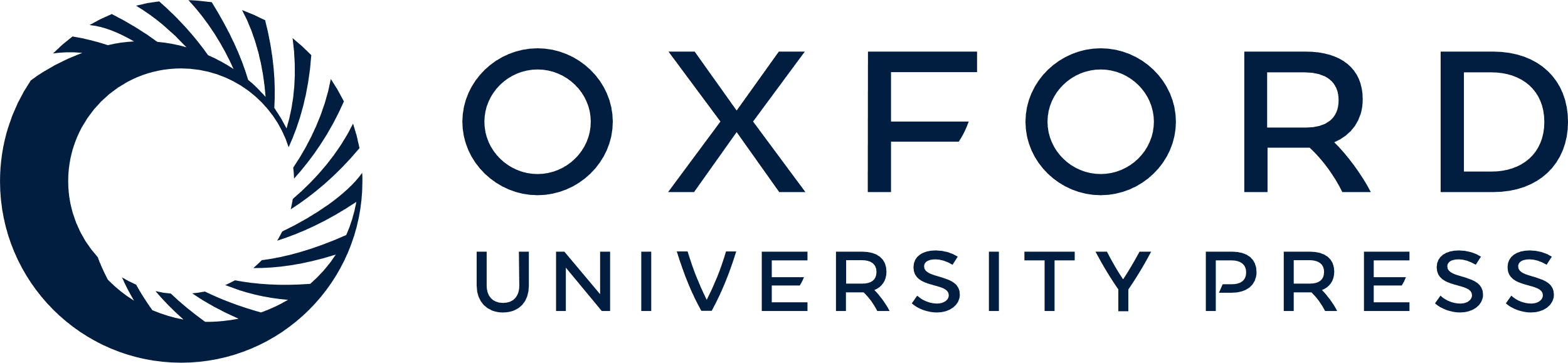 [Speaker Notes: Figure 1 Dr Aubrey Leatham.


Unless provided in the caption above, the following copyright applies to the content of this slide: Published on behalf of the European Society of Cardiology. All rights reserved. © The Author 2010. For permissions please email: journals.permissions@oxfordjournals.org.]
Figure 2 Mr Geoffrey Davies.
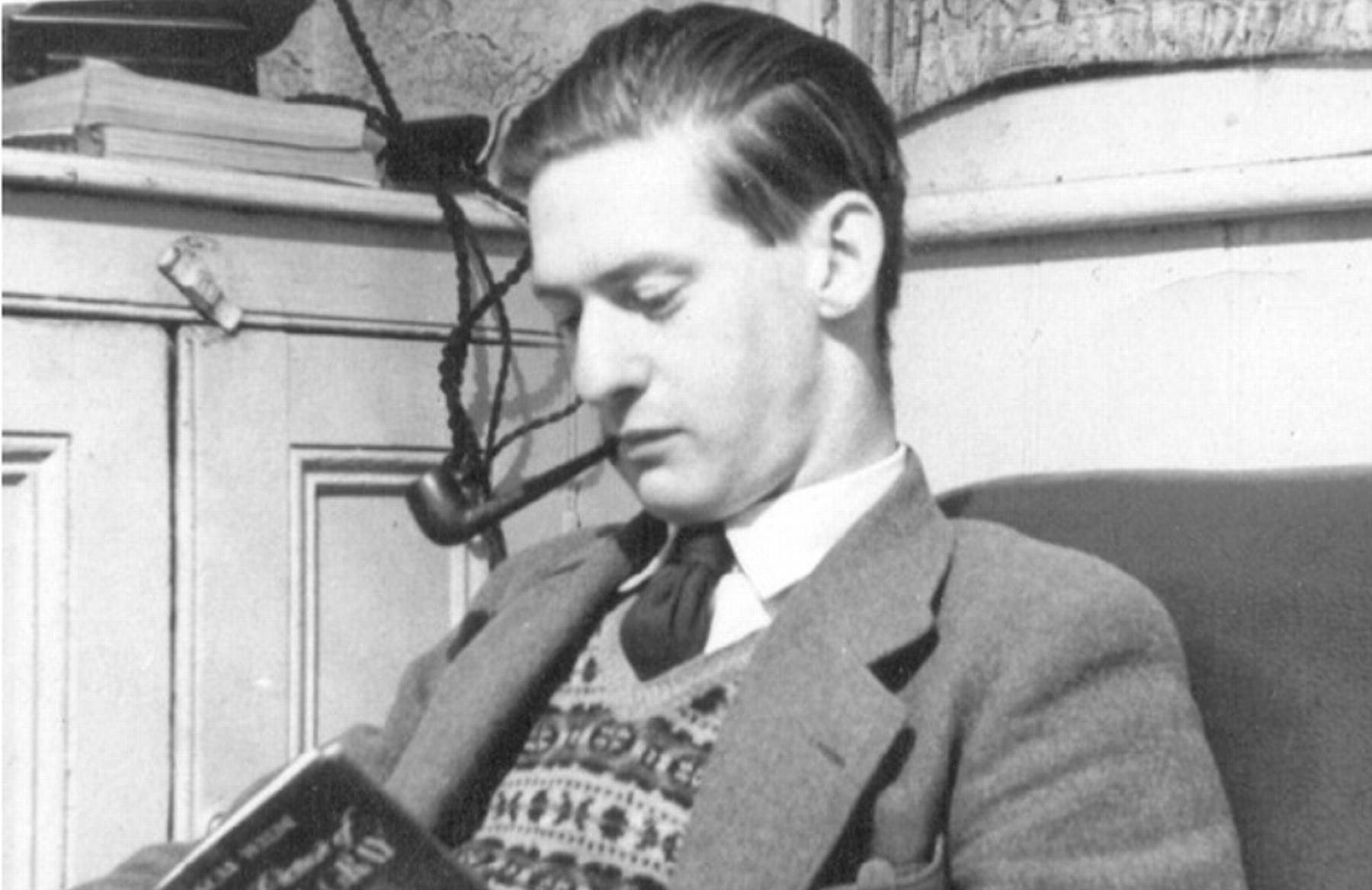 Europace, Volume 12, Issue 10, October 2010, Pages 1356–1359, https://doi.org/10.1093/europace/euq183
The content of this slide may be subject to copyright: please see the slide notes for details.
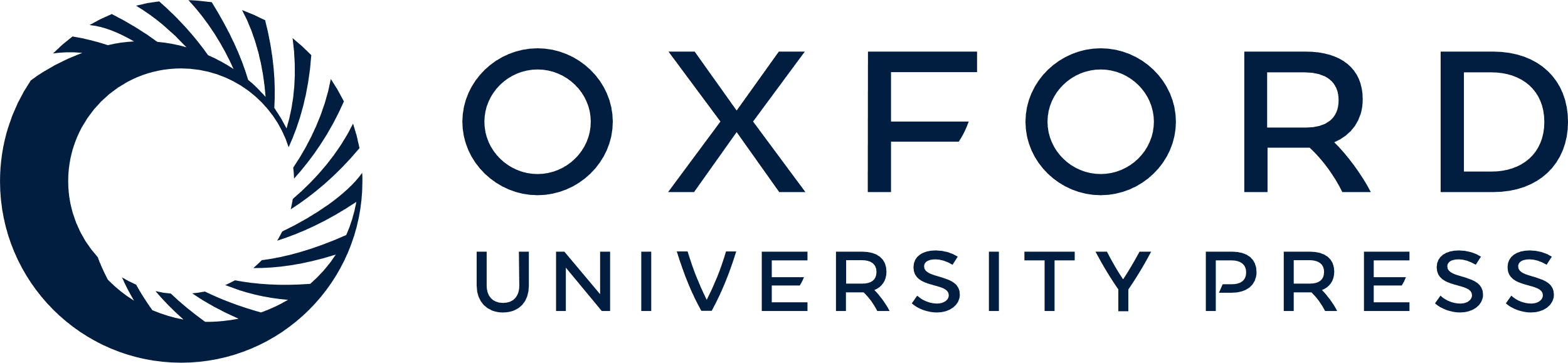 [Speaker Notes: Figure 2 Mr Geoffrey Davies.


Unless provided in the caption above, the following copyright applies to the content of this slide: Published on behalf of the European Society of Cardiology. All rights reserved. © The Author 2010. For permissions please email: journals.permissions@oxfordjournals.org.]
Figure 3 Components of the first pacemaker built by Aubrey Leatham and Geoff Davies.
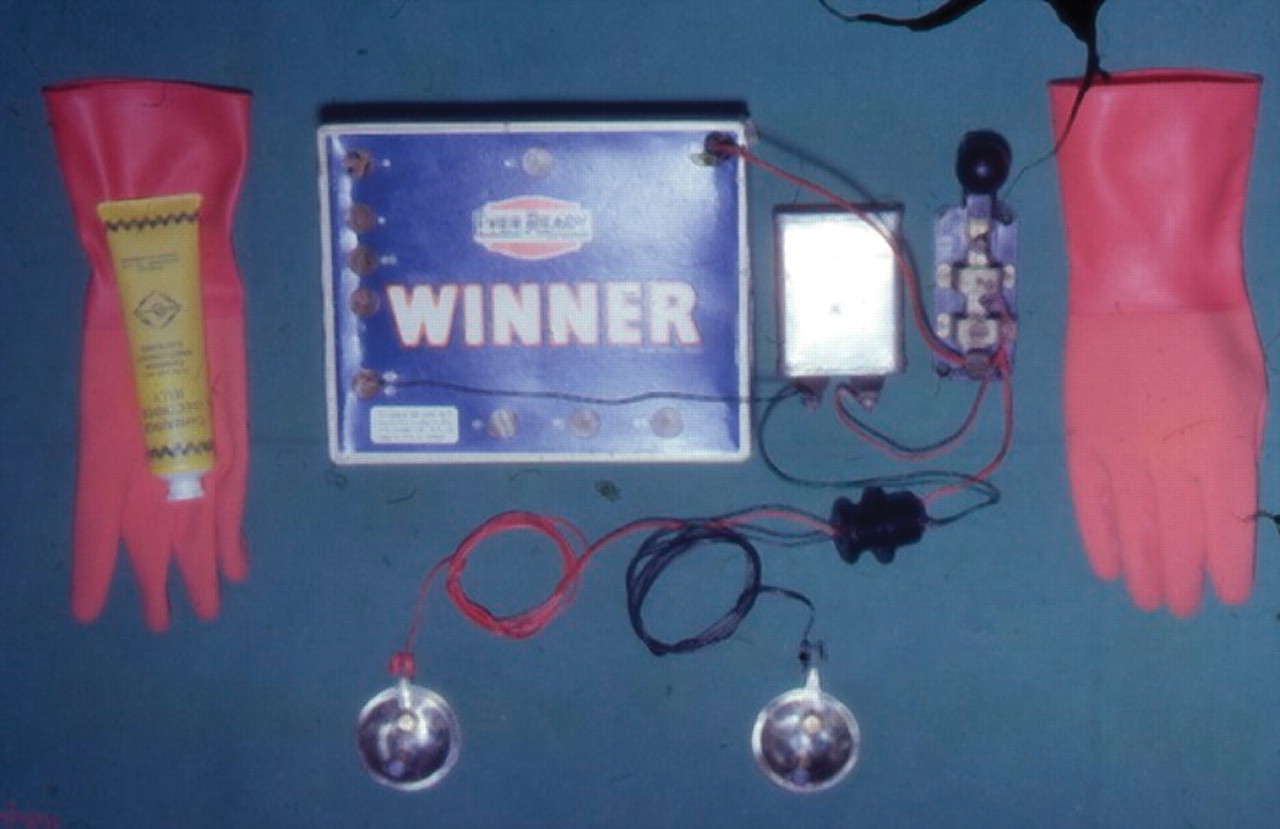 Europace, Volume 12, Issue 10, October 2010, Pages 1356–1359, https://doi.org/10.1093/europace/euq183
The content of this slide may be subject to copyright: please see the slide notes for details.
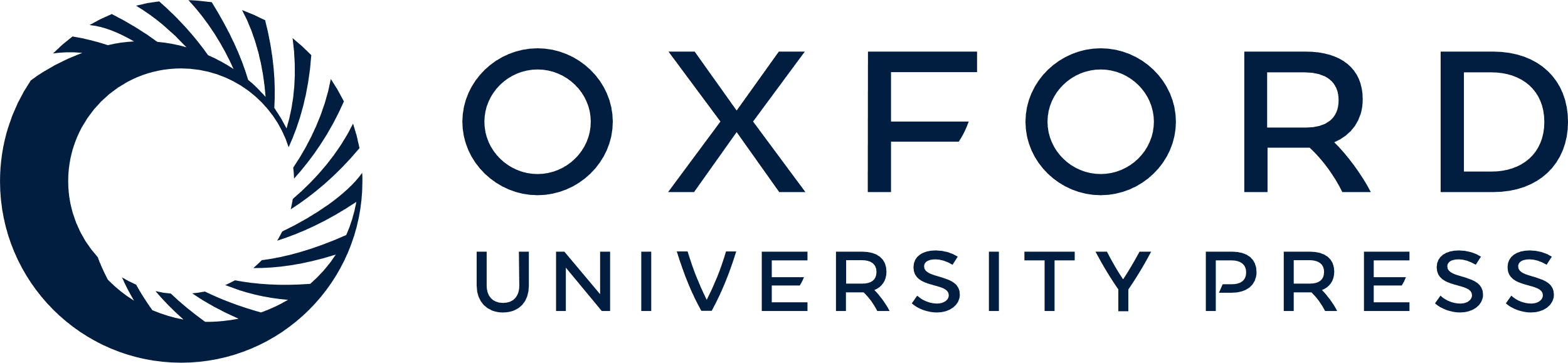 [Speaker Notes: Figure 3 Components of the first pacemaker built by Aubrey Leatham and Geoff Davies.


Unless provided in the caption above, the following copyright applies to the content of this slide: Published on behalf of the European Society of Cardiology. All rights reserved. © The Author 2010. For permissions please email: journals.permissions@oxfordjournals.org.]
Figure 4 External transcutaneous pacemaker built by Geoff Davies.
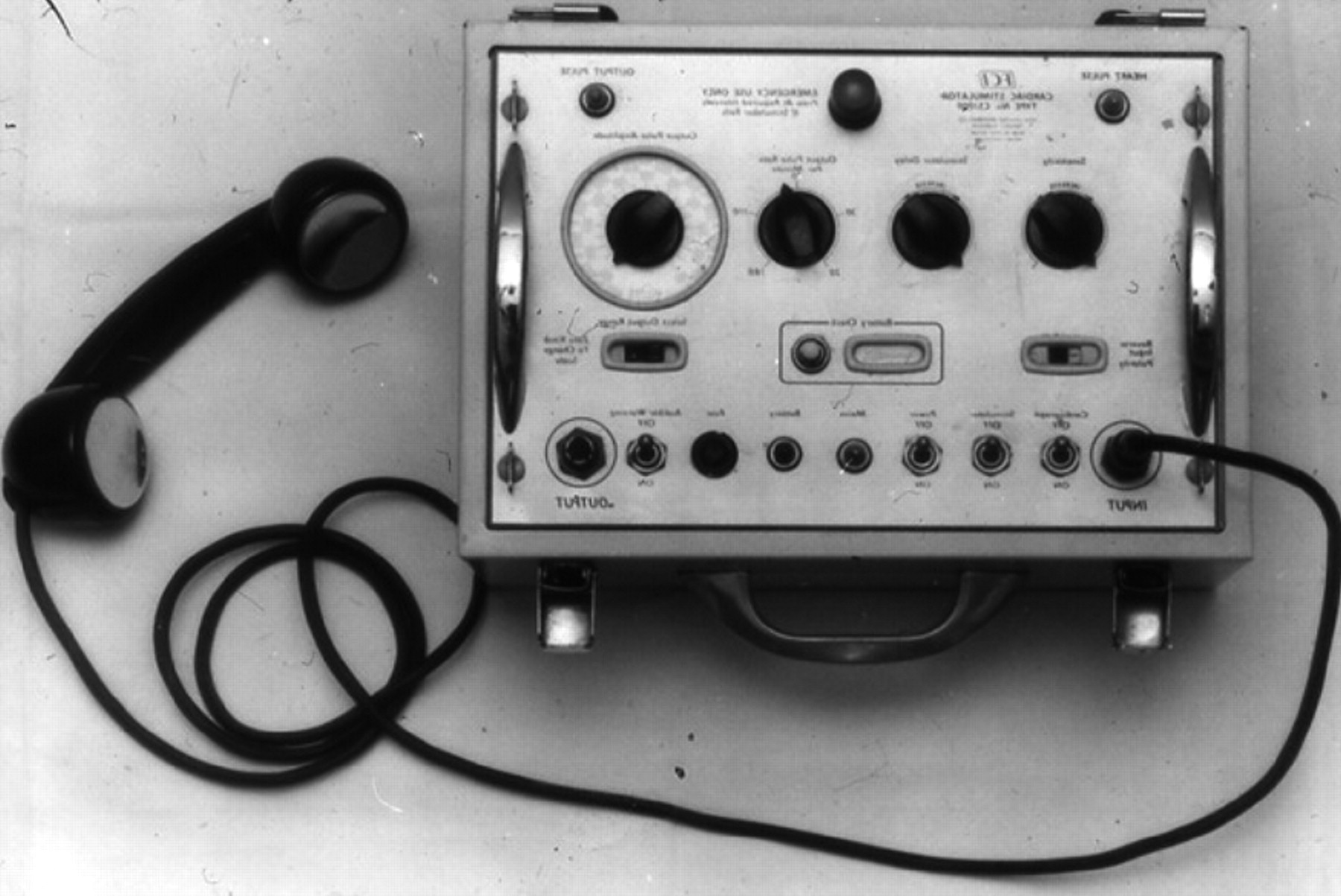 Europace, Volume 12, Issue 10, October 2010, Pages 1356–1359, https://doi.org/10.1093/europace/euq183
The content of this slide may be subject to copyright: please see the slide notes for details.
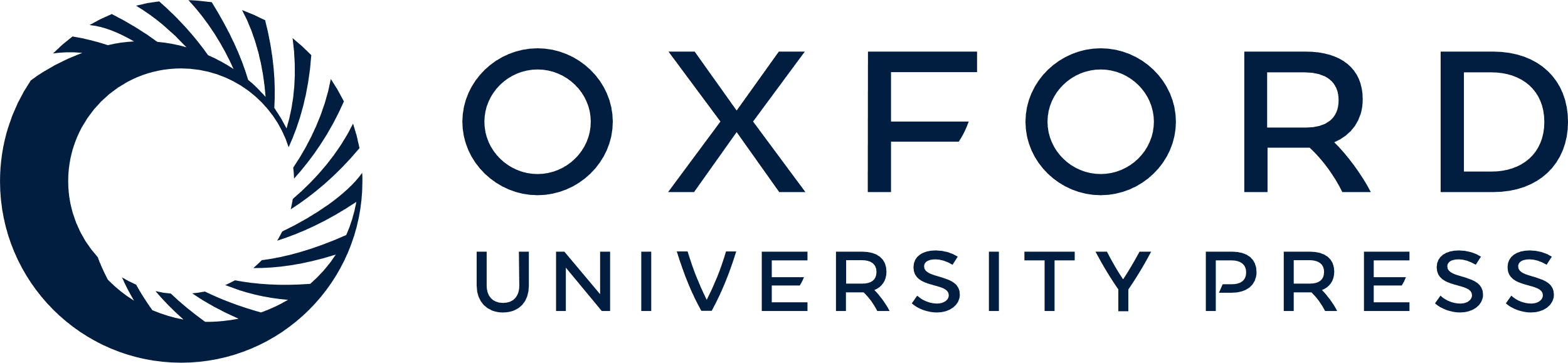 [Speaker Notes: Figure 4 External transcutaneous pacemaker built by Geoff Davies.


Unless provided in the caption above, the following copyright applies to the content of this slide: Published on behalf of the European Society of Cardiology. All rights reserved. © The Author 2010. For permissions please email: journals.permissions@oxfordjournals.org.]
Figure 5 X-ray of first pacemaker implanted in the UK and reported by Leatham in 1961.
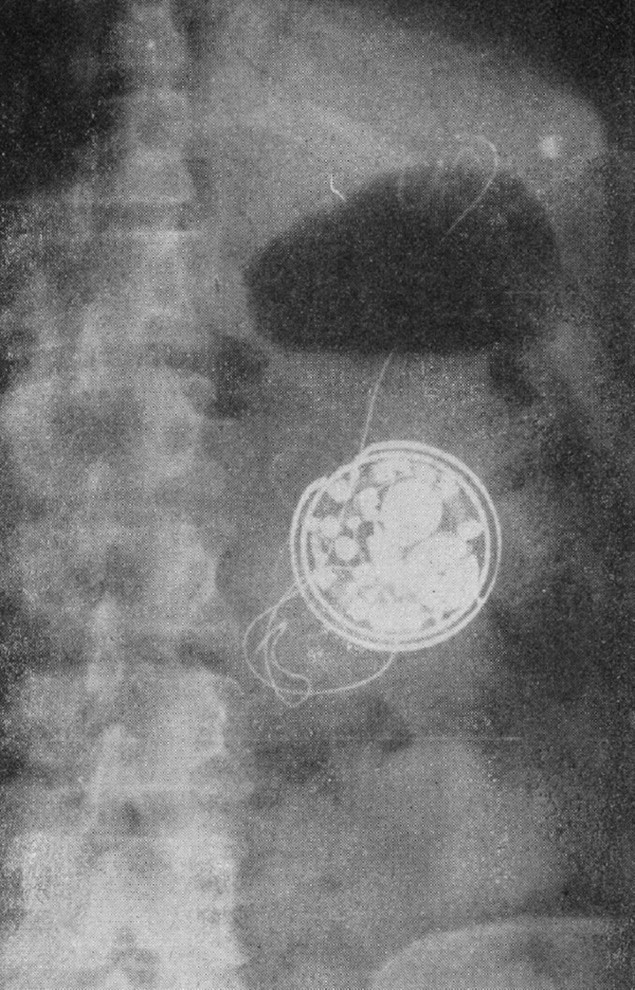 Europace, Volume 12, Issue 10, October 2010, Pages 1356–1359, https://doi.org/10.1093/europace/euq183
The content of this slide may be subject to copyright: please see the slide notes for details.
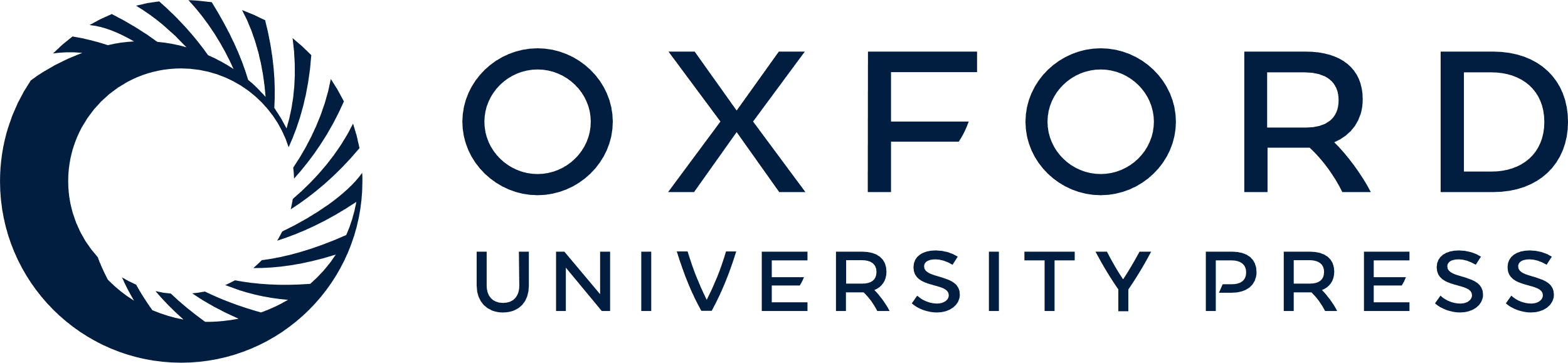 [Speaker Notes: Figure 5 X-ray of first pacemaker implanted in the UK and reported by Leatham in 1961.


Unless provided in the caption above, the following copyright applies to the content of this slide: Published on behalf of the European Society of Cardiology. All rights reserved. © The Author 2010. For permissions please email: journals.permissions@oxfordjournals.org.]